Drammaturgia musicale VII
Il Recitativo
Le musiche di Iacopo Peri … sopra L’Euridice del sig. Ottavio Rinuccini, Firenze, Marescotti, 1600, «Ai lettori»
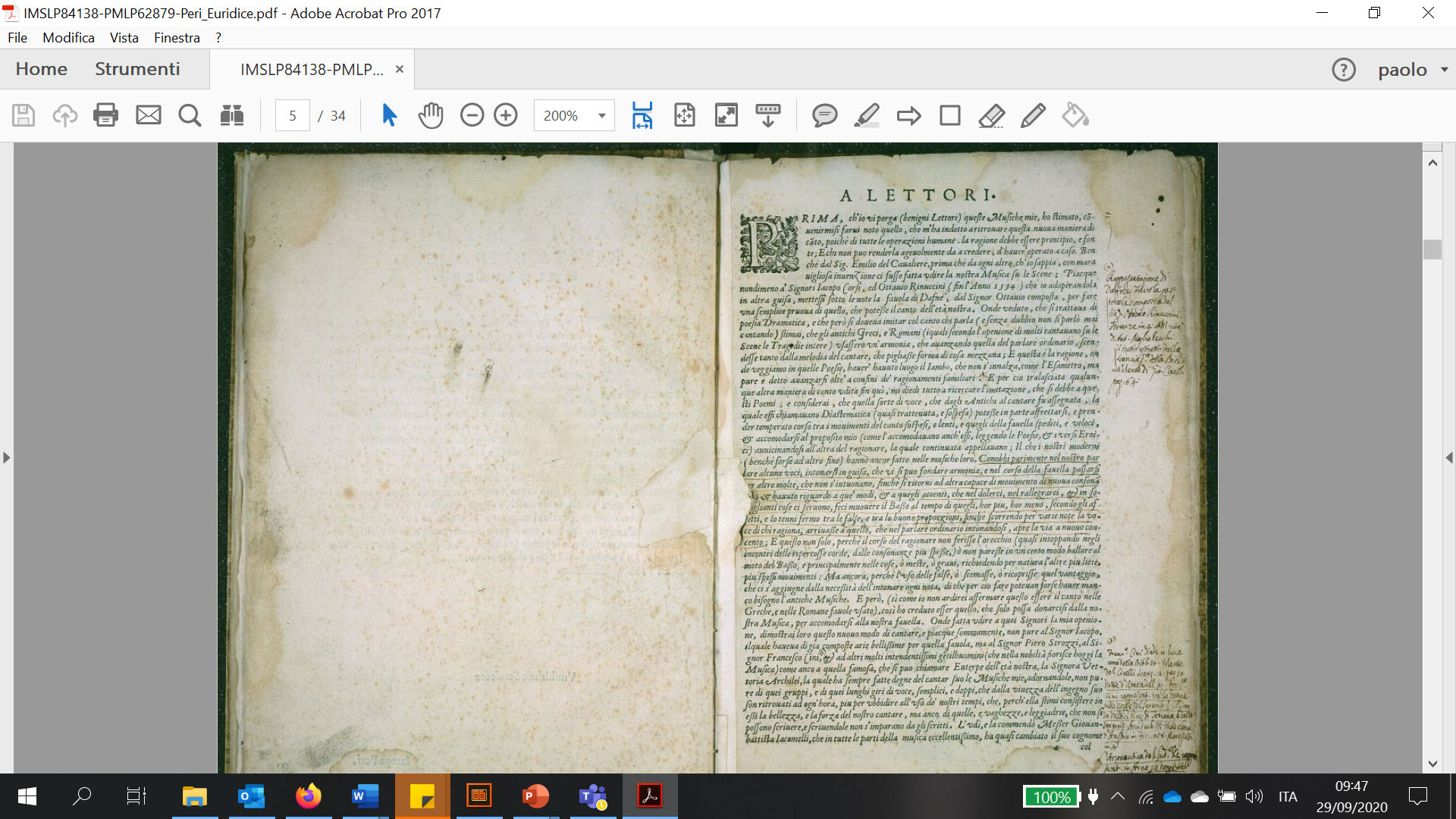 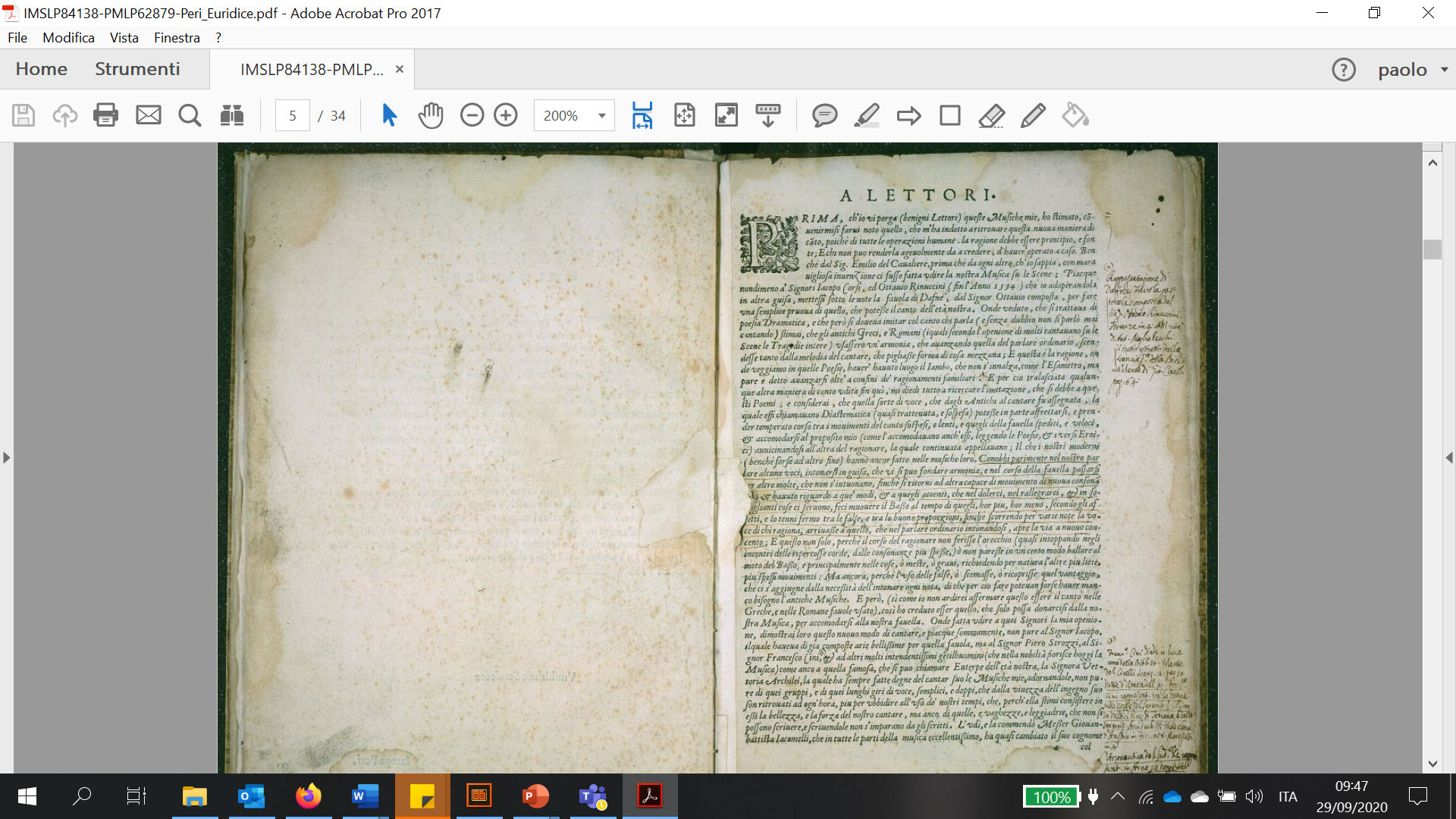 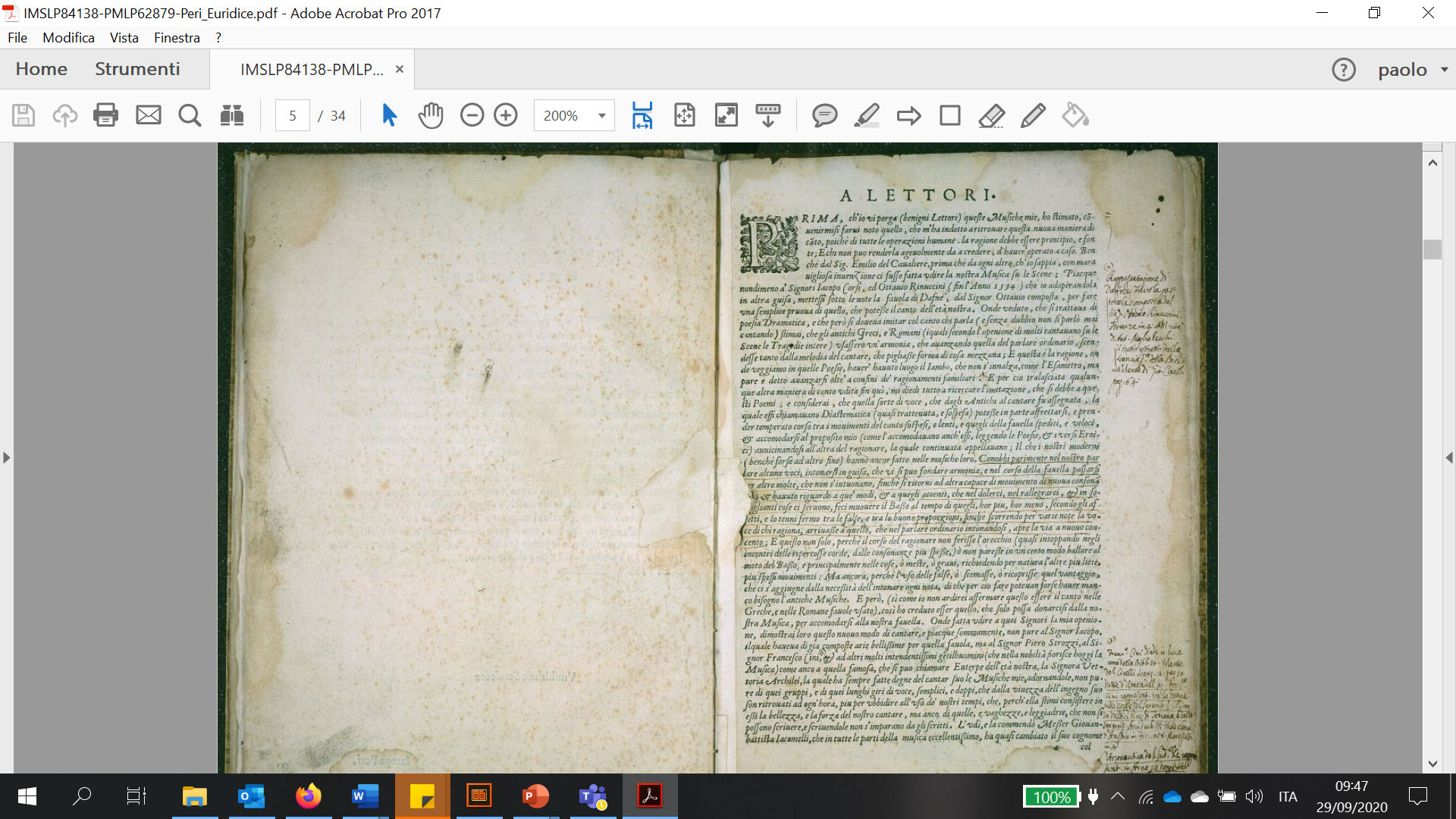 Ottavio Rinuccini, Giulio CacciniEuridice (1602), Atto unico, scena 2[scheda di S.E. Stangalino]
Il racconto della ninfa si articola in tre parti. La prima sezione [α] è pittura d’ambiente bucolico: Euridice e alcune compagne si agghindano per il lieto evento; nella seconda parte [β] si assiste alla narrazione dell’evento infausto; la terza [γ] narra degli ultimi istanti prima della dipartita. 

[α]: L’attenzione si concentra sulla pronuncia della parola e sulla resa della corretta prosodia. La voce indugia sulla sillaba metrica e ne prolunga la durata; ciò accade sulle vocali in grassetto arancione di “boschetto”, “fiori”, “allori”, “diletto”, “sposa” ecc. Su “spine” il canto libera virtuosistiche note ribattute, e un breve melisma, che accenta l’ultima parola della sezione (“onda”), imita il flusso dell’acque. La musica non enuncia una melodia propriamente detta, bensì un continuo rinnovarsi di spunti melodici che non sviluppano nessuna area tematica vera e propria; si avverte un cambio di clima da “chi violetta o rosa”, verso che introduce una bipartizione interna alla prima sezione [2].

[β]: La congiunzione disgiuntiva in posizione anaforica “ma”, sulla quale la musica si appoggia, indugia e rallenta, introduce la seconda sezione, la lunga narrazione del morso della serpe. Su “angue …” voce e musica incalzano conformemente al crescendo della tensione drammatica; il verso è sostenuto dal regale, strumento associato agli ambienti e agli spiriti infernali, che è qui fosco presagio di sventura. Così avviene nel caso delle brevissime note ribattute su “maligno” pure volte a descrivere le infime qualità del serpe, e il brusco arresto dopo “dente”. Da “ch’impallidì repente” ha inizio un secondo episodio interno alla seconda sezione [4] che narra la reazione al morso del serpe: la musica incupisce e rallenta, l’accompagnamento si smorza. Qualche verso dopo si ripropone la stessa soluzione su “ed ella in abbandono”, e così nell’ultima parte [γ] sui versi …

[γ]: … “Indi s’udio il tuo nome” che descrivono gli ultimi momenti prima del trapasso. Su “tremanti” alcune note ribattute simulano il fremito della fanciulla, poi una pausa improvvisa che segnala l’approssimarsi della fine. L’acuto su “cielo” è pittura musicale, ma la voce si inabissa subito su “scolorito”, che mostra la cruda realtà della morte nella sua veste palpabile. Su “immobil gelo” la voce si ferma, ed esegue note ripetute e tenute.

A partire dalla seconda sezione, ossia dal morso del serpe, la musica procede alternando momenti di “chiusura” (riduzione dell’organico e della massa sonora, segnalati in arancione) e di “apertura” (il canto si anima con un sostegno orchestrale più cospicuo), per sonorizzare le reazioni fisiologiche della fanciulla al veleno letale: la musica si adombra su “impallidisce”, torna a rianimarsi alla esclamazione “ohimè!” a sonorizzare il grido di terrore, si ripiega poi su “abbandono”, un momento di perdita delle forze, così pure sulle “labbra fredde e tremanti”, ultimo segno di vita prima del trapasso.
Dafne
     Per quel vago boschetto
ove rigando i fiori
lento trascorre il fonte degl’allori,		    1
prendea dolce diletto
con le compagne sue la bella sposa,		   α
chi violetta o rosa
per far ghirlande al crine
togliea dal prato e dall’acute spine,	    2
e qual posando il fianco
su la fiorita sponda
dolce cantava al mormorar dell’onda.
     Ma la bella Euridice 
movea danzando il piè sul verde prato
quando, ria sorte acerba,
angue crudo e spietato			    3
che celato giacea tra fiori e l’erba
punsele il piè con sì maligno dente
ch’impallidì repente
come raggio di sol che nube adombri,		   β
e dal profondo core,					
con un sospir mortale,
sì spaventoso “ohimè!” sospinse fore 	     4
che, quasi avesse l’ale,
giunse ogni ninfa al doloroso suono,
ed ella in abbandono
tutta lasciossi allor nell’altrui braccia.
Spargea il bel volto e le dorate chiome
un sudor vie più freddo assai che ghiaccio.
     Indi s’udio il tuo nome
tra le labbra sonar fredde e tremanti
e, volti gl’occhi al cielo,				   γ
scolorito il bel viso e i bei sembianti,
restò tanta bellezza immobil gelo.
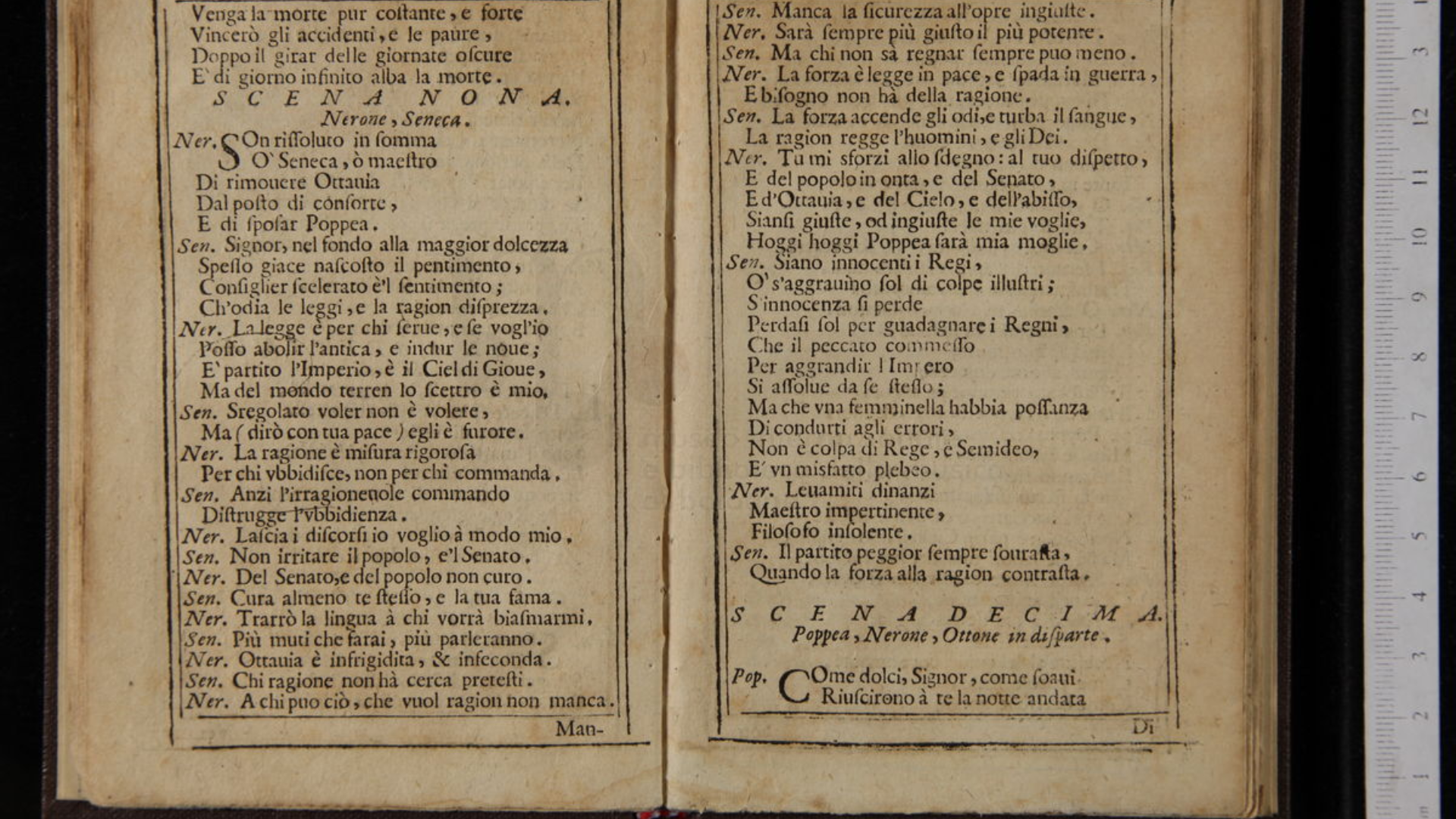 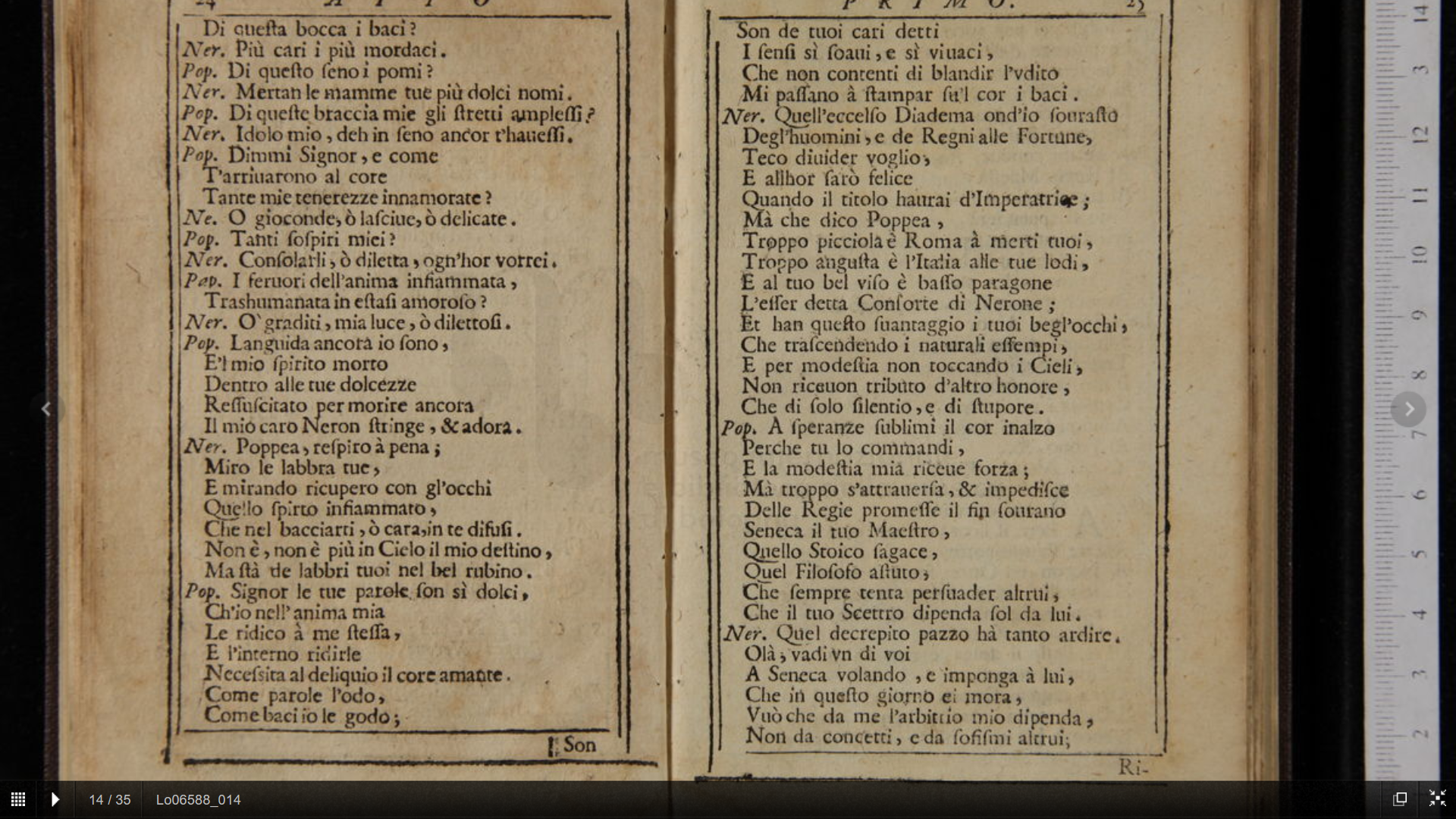 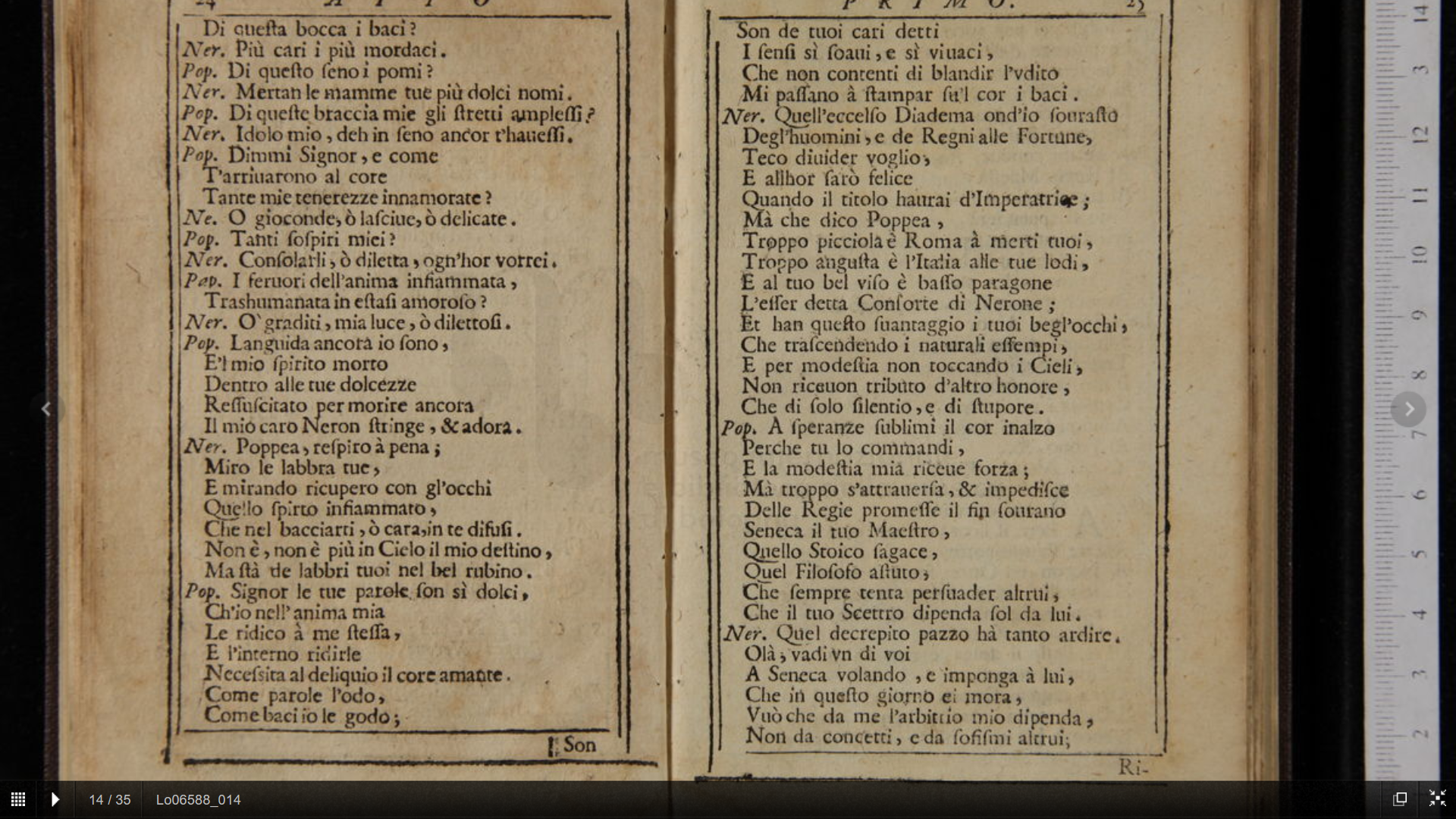 Gian Francesco Busenello, L’Incoronazione di Poppea, I,10

Poppea, Nerone, Ottone in disparte.Poppea con Nerone discorrono de’ contenti passati, restando Nerone preda delle bellezze di Poppea, promettendoli volerla crear imperatrice, e da Poppea venendo messo in disgrazia di lui Seneca, Nerone adirato gli decreta la morte, Poppea fa voto ad Amore per l’esaltazione delle sue grandezze, e da Ottone, che se ne sta in disparte, viene inteso e osservato il tutto. Questo passaggio, si riferisce al testo finale di Poppea non musicato.
Il canto cerca di dare la giusta intonazione e la giusta espressione ad ogni singola parola cantata, ma raramente si apre in melodie riconoscibili e memorizzabili. Troviamo questa cura fin dalle primissime parole: «dolci» e «soavi» sono cantate da Poppea con indugio e ampiezza melodica; più avanti la musica incalza per intonare «lo spirto infiammato» di Nerone nel baciare Poppea: sono veri madrigalismi che dipingono con il suono il contenuto delle singole parole. Se ne possono trovare in abbondanza in tutto l’esempio. Qui è però più interessante osservare come la musica cerchi di rendere adeguatamente anche l’articolazione sintattica ed enfatica del testo: organizza, per esempio, l’avversativa «non è più in cielo il mio destino | ma sta dei labbri tuoi nel bel rubino» enfatizzato da ben tre ripetizioni delle parole; su un’altra cruciale avversativa, quando Poppea passa dalla gioia al subdolo suggerimento di sbarazzarsi di Seneca «Ma troppo s’attraversa e impedisce …» il canto frena improvvisamente; la parola «imperatrice» è evidenziata dal dilatarsi del canto e delle armonie: si tratta in effetti della svolta principale del dramma, quando Nerone decide di ripudiare la moglie per sposare l’amante; una fanfara di ottoni, infine, scandisce l’ordine di Nerone a Seneca di darsi la morte.
Nell’ascolto che abbiamo proposto ci sono un paio di momenti in cui il canto abbandona l’andamento misurato e piano del colloquio quasi recitato, per accendersi, rendersi incalzante: sono i momenti in cui la musica si organizza al suo meglio. Dal flusso di versi sciolti* largamente prevalenti, il compositore cava fuori, estrae alcuni passi dai versi più ritmati e li musica con vere e proprie melodie riconoscibili e memorizzabili, passaggi musicali più definiti dal punto di vista ritmico, detti, appunto, cavate: accade per esempio, quando Poppea assapora mentalmente i baci di Nerone, e quindi è certa di averlo definitivamente conquistato («Come parole le odo, | come baci io le godo; | son de’ tuoi cari detti | i sensi sì soavi e sì vivaci, | che, non contenti di blandir l’udito, | mi passano al stampar sul cor i baci.»); accade anche subito dopo la decisione di Nerone di incoronare Poppea («Ma che dico, o Poppea! | Troppo picciola è Roma ai merti tuoi, | troppo angusta è l'Italia alle tue lodi, | e al tuo bel viso è basso paragone | l'esser detta consorte di Nerone; | e han questo svantaggio i tuoi begl’occhi, | che, trascendendo i naturali esempi, | e per modestia non tentando i cieli, | non ricevon tributo d’altro onore, | che di silenzio e di stupore») dove il canto è incalzante e il basso continuo che l’accompagna ripete con insistente ostinazione un frammento ritmico e melodico che accresce l’enfasi del momento: come abbiamo detto è la peripezia centrale della vicenda e Monteverdi le conferisce il giusto rilievo. L’enfasi e l’eccitazione passa anche nella successiva replica di Poppea, trionfante, che si sente autorizzata ad alzare il prezzo e chiedere la testa di Seneca.
Come si vede, l’opera di questi decenni tra recitazioni rese enfatiche dall’intonazione musicale, cavate, madrigalismi si organizza come un flusso continuo e costante di musica e parola: richiede un ascolto non distratto ma attento alle sfumature espressive – altrimenti può risultare monotona e uniforme – e punta a sorprendere lo spettatore per la variabilità inaspettata delle soluzioni che il compositore individua per sposare parola e musica. Vedremo che la poetica dell’Arcadia rifiuterà a fine Seicento questo intreccio indissolubile di canto e poesia e troverà soluzioni efficaci per affidare a ciascuna arte il proprio ruolo: la parola per comunicare idee e concetti, la musica per esprimere le passioni e le emozioni. Ma il fascino dell’opera di metà Seicento sta proprio in questo gioco continuo per cui il poeta inventa immagini da affidare al musicista e il compositore inventa soluzioni innovative e stupefacenti per dare loro veste musicale.
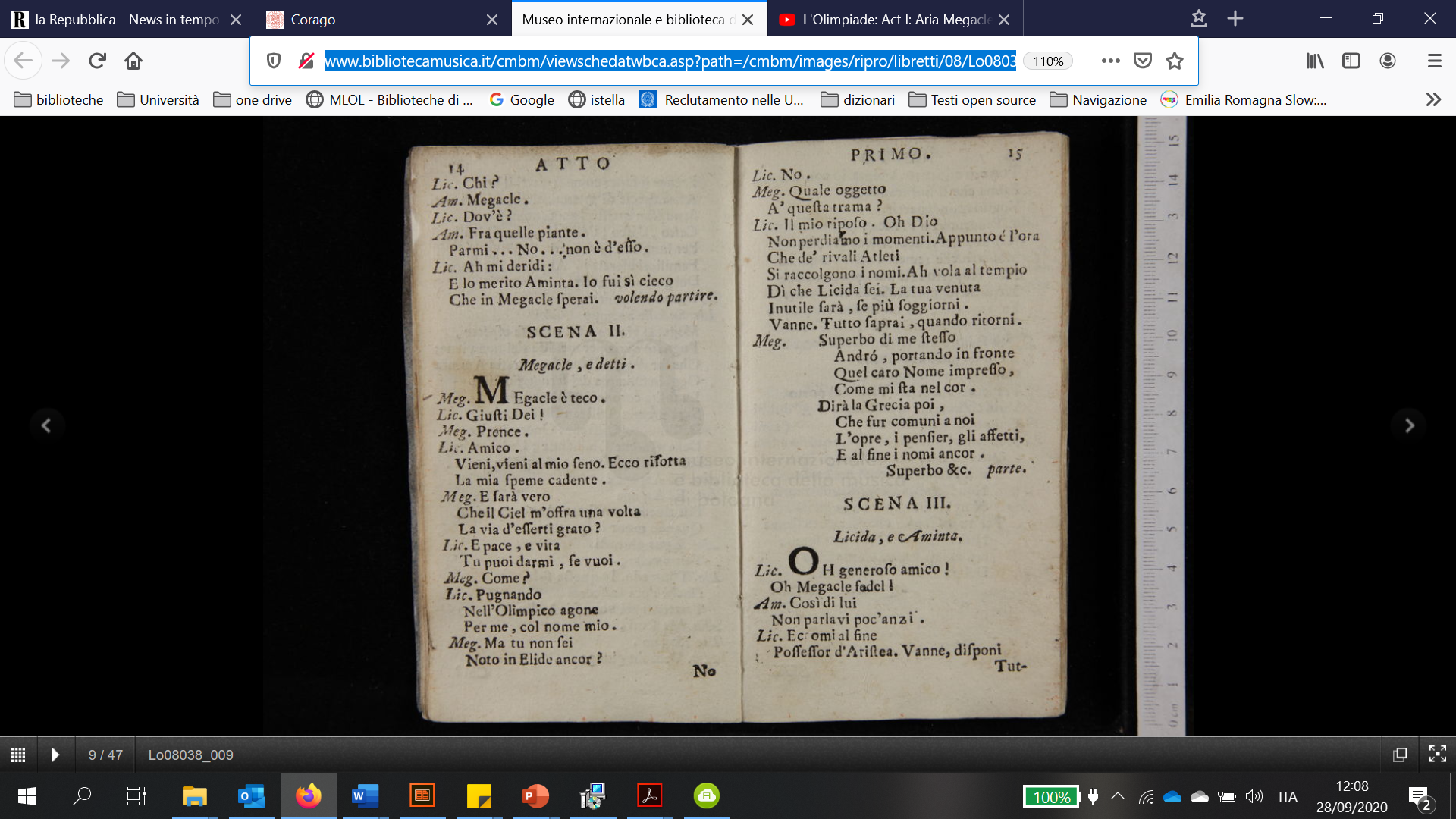 Metastasio, L’olimpiade, vers. Napoli 1735 (G.B. Pergolesi), I,1
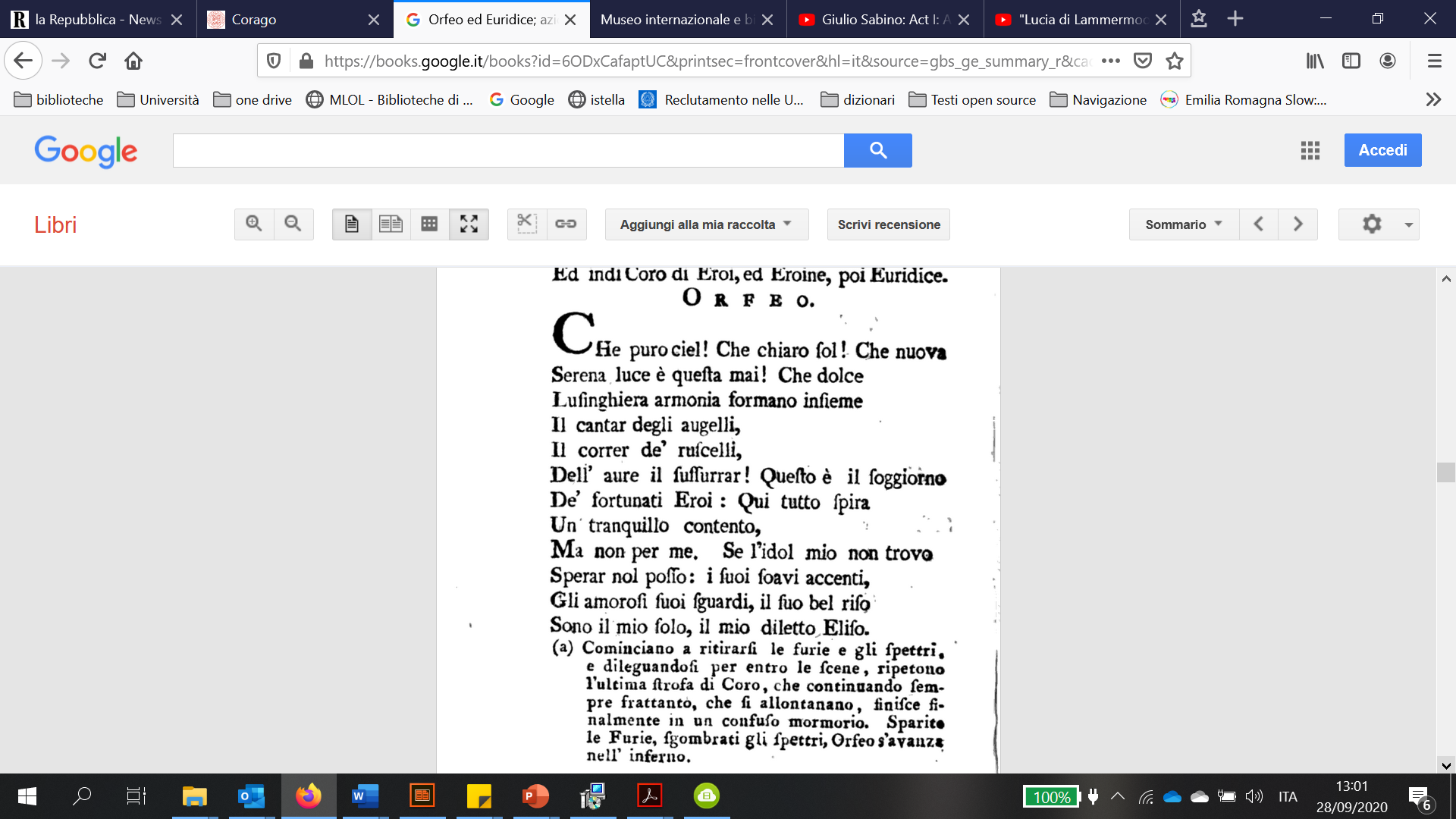 L’entrata di Orfeo nei campi Elisi è risolta dal poeta Calzabigi in un lungo passo di versi sciolti (settenari ed endecasillabi, liberamente alternati, senza rime regolari). Gluck intona dunque la poesia con un recitativo molto libero, senza una chiara e memorabile melodia cantata. Affida piuttosto la coerenza musicale della scena all’orchestra: l’emozione stupita del magico cantore è espressa da un oboe che suona una melodia che Gluck compose per essere cantata nell’aria «Se il povero ruscello» dell’opera seria Ezio del 1750 (potete ascoltarla qui), un’aria di paragone che nella prima parte descriveva lo scorrere d’un ruscello ostacolato da rami e sassi. 
L’oboe era per tradizione associato al mondo arcadico e pastorale, dunque il suo timbro è sufficiente ad ambientare una situazione serena in ampi spazi vuoti. I piccoli gruppetti alternati tra violini secondi, violoncelli e flauto disegnano i mulinelli dell’acqua del ruscello che scorre, rappresentato a sua volta dai violini primi con figurazioni ondulate con ritmo a terzine (un accento forte ogni tre note e le altre due suonate rapide e scivolate, nel tempo che spetterebbe ad una sola di esse). Sono tutti stilemi della musica pastorale che si ritrovano in molte pagine del tempo fino alla Sesta sinfonia di Beethoven del 1808 (intitolata Pastorale, appunto). In questo ambiente emerge la voce di Orfeo. Va osservato come le sue parole inizino mentre l’orchestra tace un momento per poi avvolgere nuovamente le sue parole con il clima sereno dell’arcadia; le pause della voce articolano il discorso secondo le unità sintattiche, non secondo i versi della poesia, rendendo così libera e scorrevole la recitazione del testo.
Il recitativo è diviso in due metà separate da un passaggio in recitativo semplice («Qui tutto spira l un tranquillo contento, l ma non per me»), sostenuto da lunghi suoni tenuti degli archi, mentre Orfeo riflette su quanto contrasti il suo dolore con quell’ambiente diafano e luminoso. Prima e dopo quella frase si sente ancora la melodia iniziale dell’oboe, come due virgolette isolano quella riflessione dal flusso della recitazione e la elevano a centro emotivo della scena: il contrasto tra la serenità dell’ambiente e l’angoscia di Orfeo. Per tutta la prima parte del recitativo, mentre Orfeo descriveva la purezza degli Elisi, la melodia non si era più sentita; nella seconda, invece, quando subentra la commiserazione della propria angoscia e il ricordo dell’amata Euridice, echeggia ben quattro volte, evidenziando le oscillazioni dell’animo del protagonista, nelle lunghe pause che egli introduce tra una frase e l’altra (nel testo qui a fronte le riprese della melodia sono indicate dal segno       ).
R. De Calzabigi, Orfeo ed Euridice, Vienna 1762, (Ch. W. Gluck), II,2
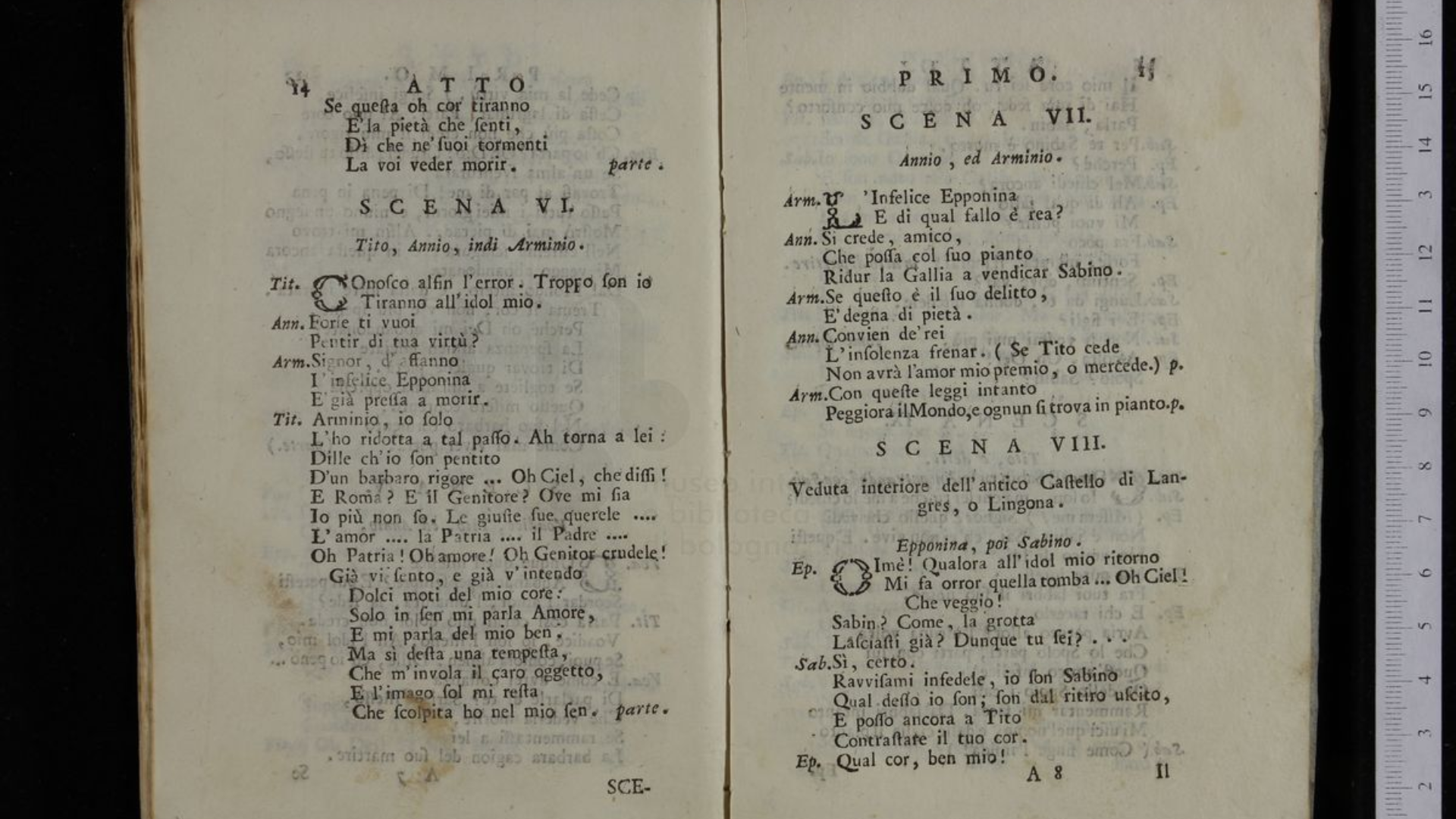 Entra l’orchestra
Pietro Giovannini, Giulio Sabino, Venezia 1781 (G. Sarti), I,6
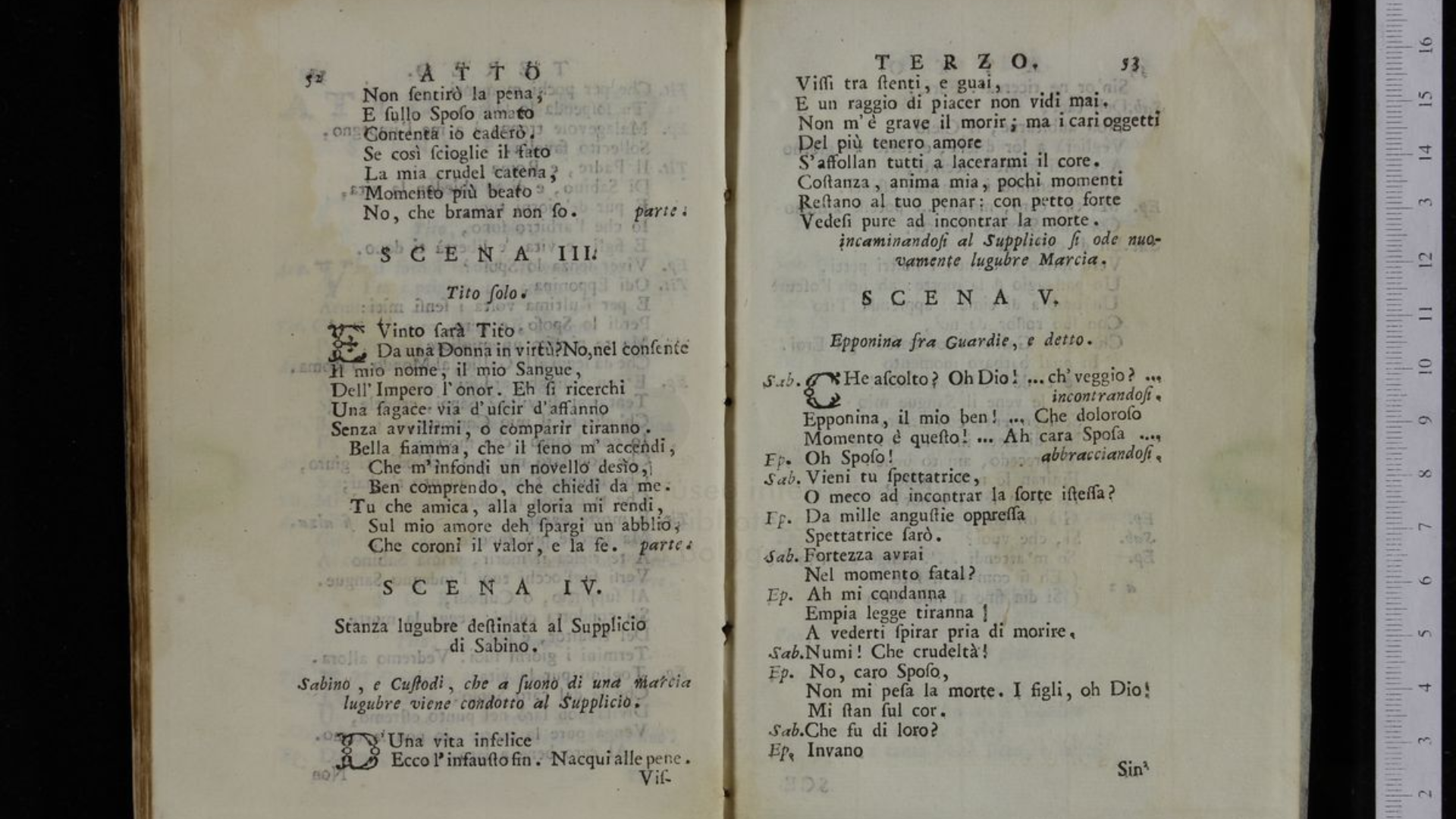 Pietro Giovannini, Giulio Sabino, Venezia 1781 (G. Sarti), III,4-5
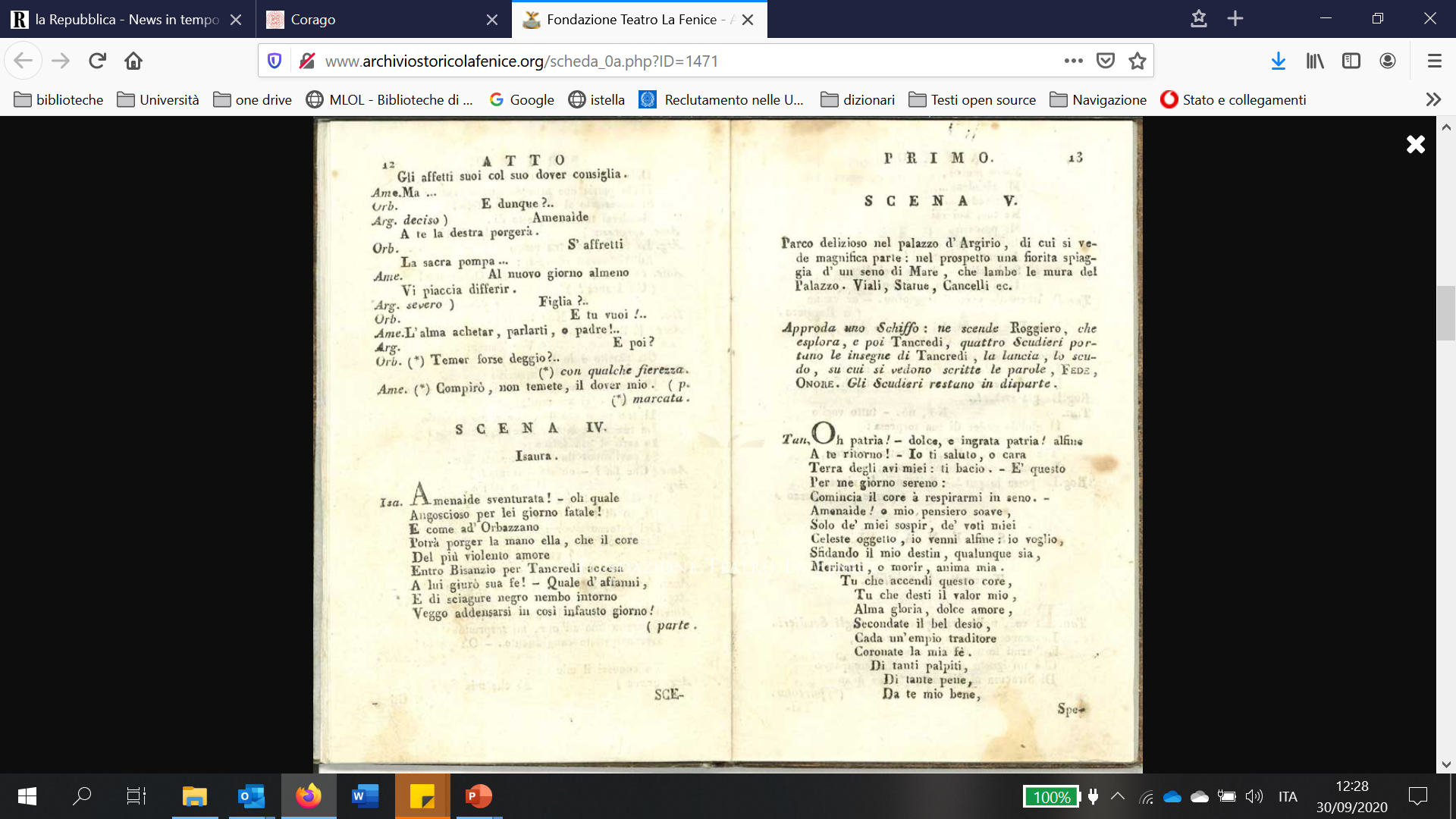 Gaetano Rossi, Tancredi, Venezia, 1813 (Rossini), I,5
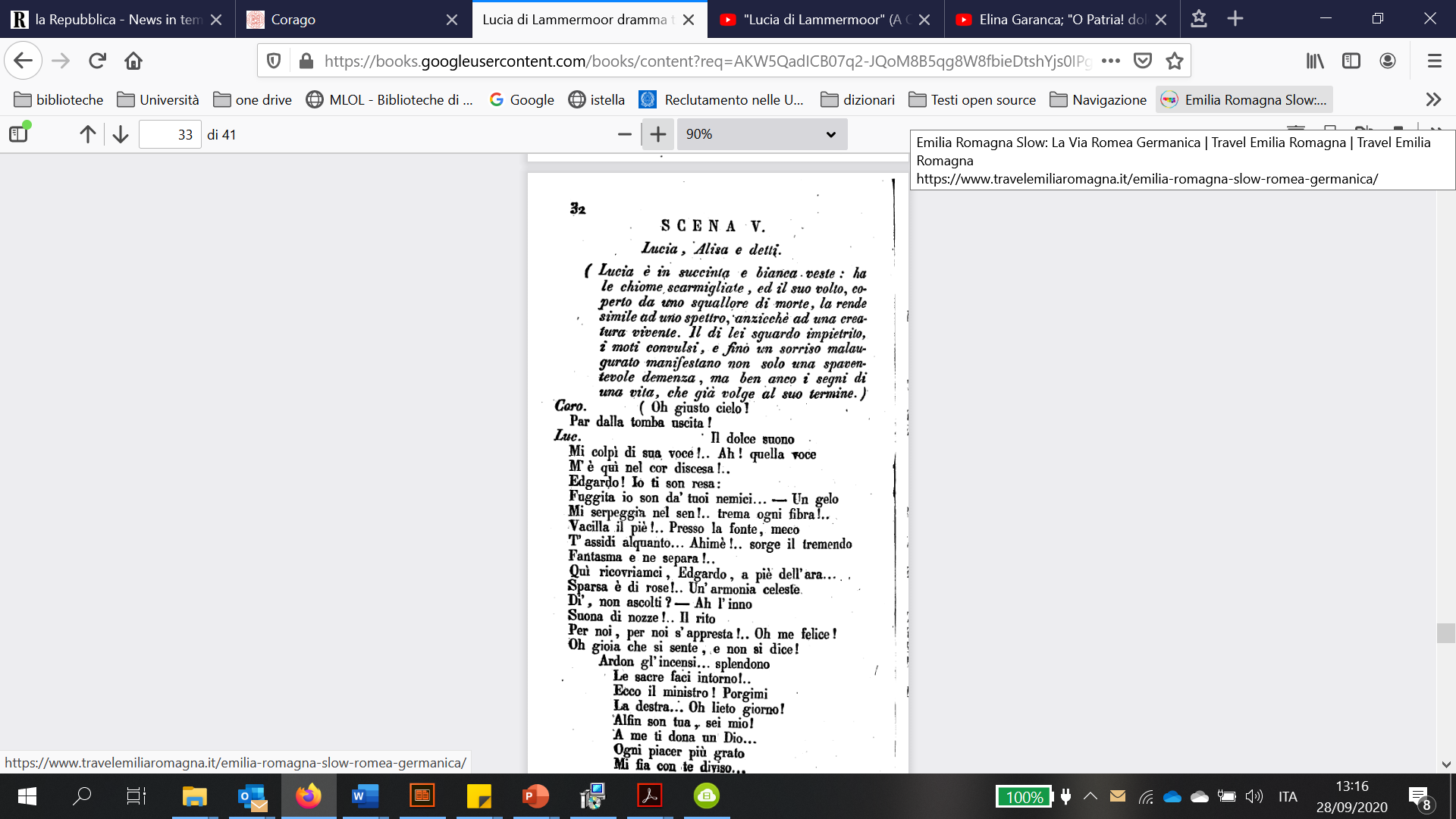 S. Cammarano, Lucia di Lammermoor, Napoli, 1835 (G. Donizetti), III,5


Alice Goodman, La morte di Kinghoffer, Bruxelles 1991 (John Adams), prologo
Trailer
Allestimento Lione